Cache Level 2 Award in Child Development & Care
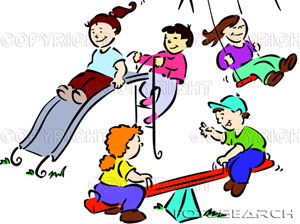 Physical Development
This is about movements that children make and can be divided into:
Fine Motor Movements – small movements often made using hands such as picking up a spoon or using a pencil.

Gross Motor Movements – large movements such as running, balancing & throwing.
Baby’s First Year
One to Three Years
Three to Four Years
Aged Five Years
How adults can support physical development
By giving babies & children opportunities to move & explore. Babies need time to on the floor on their tummies to develop their muscles
Babies need to be able to learn to stand & walk by using furniture & holding adults hand
Older children need space to learn to run, climb, kick & throw a ball.
Children need to do be encouraged to be independent like feeding & dressing themselves
Benefit from playing with toys as well as being able to draw, paint and use dough, sand & water.